TOMA DE DECISIONES | REUNIR INFORMACIÓN
BIOGRAFÍAS
DEL REFUGIO NUCLEAR
Contador, 31 años

Estudiante de medicina de segundo año 

Famoso historiador, 42 años

La hija de 12 años del famoso historiador 

Estrella de cine

Bioquímico

Integrante del clero, 54 años

Atleta olímpico en pista y campo,triatleta de talla mundial

Estudiante universitario

Bombero
© 2022 OVERCOMING OBSTACLES
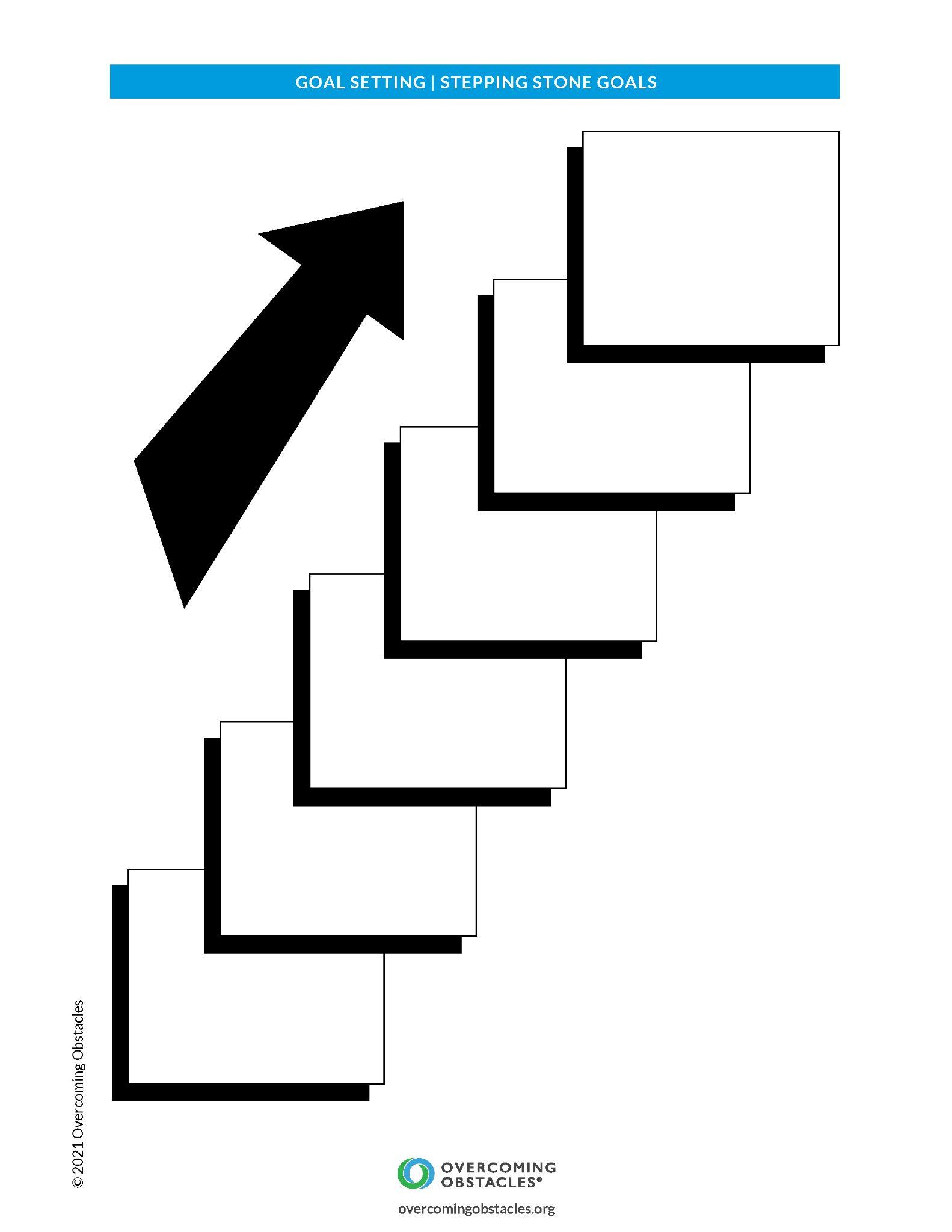